CHEMISTRY
Chapter 14 Acid-Base Equilibria
PowerPoint Image Slideshow
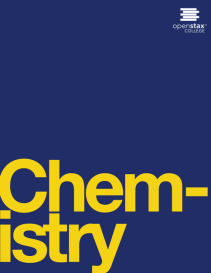 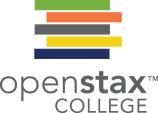 Figure 14.1
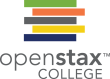 Sinkholes such as this are the result of reactions between acidic groundwaters and basic rock formations, like limestone. (credit: modification of work by Emil Kehnel)
This OpenStax ancillary resource is © Rice University under a CC-BY 4.0 International license; it may be reproduced or modified but must be attributed to OpenStax, Rice University and any changes must be noted. Any images credited to other sources are similarly available for reproduction, but must be attributed to their sources.
UNFIGURE 14.1
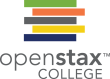 This OpenStax ancillary resource is © Rice University under a CC-BY 4.0 International license; it may be reproduced or modified but must be attributed to OpenStax, Rice University and any changes must be noted. Any images credited to other sources are similarly available for reproduction, but must be attributed to their sources.
UNFIGURE 14.2
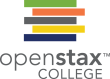 This OpenStax ancillary resource is © Rice University under a CC-BY 4.0 International license; it may be reproduced or modified but must be attributed to OpenStax, Rice University and any changes must be noted. Any images credited to other sources are similarly available for reproduction, but must be attributed to their sources.
UNFIGURE 14.3
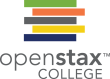 This OpenStax ancillary resource is © Rice University under a CC-BY 4.0 International license; it may be reproduced or modified but must be attributed to OpenStax, Rice University and any changes must be noted. Any images credited to other sources are similarly available for reproduction, but must be attributed to their sources.
UNFIGURE 14.4
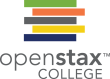 This OpenStax ancillary resource is © Rice University under a CC-BY 4.0 International license; it may be reproduced or modified but must be attributed to OpenStax, Rice University and any changes must be noted. Any images credited to other sources are similarly available for reproduction, but must be attributed to their sources.
Figure 14.2
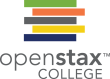 The pH and pOH scales represent concentrations of [H3O+] and OH−, respectively. The pH and pOH values of some common substances at standard temperature (25 °C) are shown in this chart.
This OpenStax ancillary resource is © Rice University under a CC-BY 4.0 International license; it may be reproduced or modified but must be attributed to OpenStax, Rice University and any changes must be noted. Any images credited to other sources are similarly available for reproduction, but must be attributed to their sources.
Figure 14.3
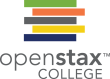 Acid rain makes trees more susceptible to drought and insect infestation, and depletes nutrients in the soil.
It also is corrodes statues that are carved from marble or limestone. (credit a: modification of work by Chris M Morris; credit b: modification of work by “Eden, Janine and Jim”/Flickr)
This OpenStax ancillary resource is © Rice University under a CC-BY 4.0 International license; it may be reproduced or modified but must be attributed to OpenStax, Rice University and any changes must be noted. Any images credited to other sources are similarly available for reproduction, but must be attributed to their sources.
Figure 14.4
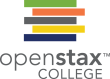 A research-grade pH meter used in a laboratory can have a resolution of 0.001 pH units, an accuracy of ± 0.002 pH units, and may cost in excess of $1000.
A portable pH meter has lower resolution (0.01 pH units), lower accuracy (± 0.2 pH units), and a far lower price tag. (credit b: modification of work by Jacopo Werther)
This OpenStax ancillary resource is © Rice University under a CC-BY 4.0 International license; it may be reproduced or modified but must be attributed to OpenStax, Rice University and any changes must be noted. Any images credited to other sources are similarly available for reproduction, but must be attributed to their sources.
Figure 14.5
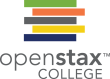 A universal indicator assumes a different color in solutions of different pH values. Thus, it can be added to a solution to determine the pH of the solution. The eight vials each contain a universal indicator and 0.1-M solutions of progressively weaker acids: HCl (pH = l), CH3CO2H (pH = 3), and NH4Cl (pH = 5), deionized water, a neutral substance (pH = 7); and 0.1-M solutions of the progressively stronger bases: KCl (pH = 7), aniline, C6H5NH2 (pH = 9), NH3 (pH = 11), and NaOH (pH = 13).
pH paper contains a mixture of indicators that give different colors in solutions of differing pH values. (credit: modification of work by Sahar Atwa)
This OpenStax ancillary resource is © Rice University under a CC-BY 4.0 International license; it may be reproduced or modified but must be attributed to OpenStax, Rice University and any changes must be noted. Any images credited to other sources are similarly available for reproduction, but must be attributed to their sources.
Figure 14.6
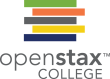 Some of the common strong acids and bases are listed here.
This OpenStax ancillary resource is © Rice University under a CC-BY 4.0 International license; it may be reproduced or modified but must be attributed to OpenStax, Rice University and any changes must be noted. Any images credited to other sources are similarly available for reproduction, but must be attributed to their sources.
Figure 14.7
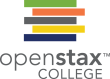 This diagram shows the relative strengths of conjugate acid-base pairs, as indicated by their ionization constants in aqueous solution.
This OpenStax ancillary resource is © Rice University under a CC-BY 4.0 International license; it may be reproduced or modified but must be attributed to OpenStax, Rice University and any changes must be noted. Any images credited to other sources are similarly available for reproduction, but must be attributed to their sources.
Figure 14.8
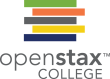 The chart shows the relative strengths of conjugate acid-base pairs.
This OpenStax ancillary resource is © Rice University under a CC-BY 4.0 International license; it may be reproduced or modified but must be attributed to OpenStax, Rice University and any changes must be noted. Any images credited to other sources are similarly available for reproduction, but must be attributed to their sources.
Figure 14.9
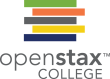 pH paper indicates that a 0.l-M solution of HCl (beaker on left) has a pH of 1. The acid is fully ionized and [H3 O+] = 0.1 M. A 0.1-M solution of CH3CO2H (beaker on right) is has a pH of 3 ( [H3 O+] = 0.001 M) because the weak acid CH3CO2H is only partially ionized. In this solution, [H3 O+] < [CH3CO2H]. (credit: modification of work by Sahar Atwa)
This OpenStax ancillary resource is © Rice University under a CC-BY 4.0 International license; it may be reproduced or modified but must be attributed to OpenStax, Rice University and any changes must be noted. Any images credited to other sources are similarly available for reproduction, but must be attributed to their sources.
Figure 14.10
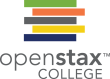 pH paper indicates that a 0.1-M solution of NH3 (left) is weakly basic. The solution has a pOH of 3 ([OH−] = 0.001 M) because the weak base NH3 only partially reacts with water. A 0.1-M solution of NaOH (right) has a pOH of 1 because NaOH is a strong base. (credit: modification of work by Sahar Atwa)
This OpenStax ancillary resource is © Rice University under a CC-BY 4.0 International license; it may be reproduced or modified but must be attributed to OpenStax, Rice University and any changes must be noted. Any images credited to other sources are similarly available for reproduction, but must be attributed to their sources.
Figure 14.11
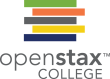 Vinegar is a solution of acetic acid, a weak acid. (credit: modification of work by “HomeSpot HQ”/Flickr)
This OpenStax ancillary resource is © Rice University under a CC-BY 4.0 International license; it may be reproduced or modified but must be attributed to OpenStax, Rice University and any changes must be noted. Any images credited to other sources are similarly available for reproduction, but must be attributed to their sources.
Example 14.11
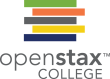 This OpenStax ancillary resource is © Rice University under a CC-BY 4.0 International license; it may be reproduced or modified but must be attributed to OpenStax, Rice University and any changes must be noted. Any images credited to other sources are similarly available for reproduction, but must be attributed to their sources.
Figure 14.12
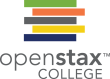 The pain of an ant’s sting is caused by formic acid. (credit: John Tann)
This OpenStax ancillary resource is © Rice University under a CC-BY 4.0 International license; it may be reproduced or modified but must be attributed to OpenStax, Rice University and any changes must be noted. Any images credited to other sources are similarly available for reproduction, but must be attributed to their sources.
Example 14.13
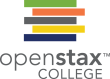 This OpenStax ancillary resource is © Rice University under a CC-BY 4.0 International license; it may be reproduced or modified but must be attributed to OpenStax, Rice University and any changes must be noted. Any images credited to other sources are similarly available for reproduction, but must be attributed to their sources.
Example 14.14
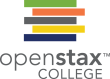 This OpenStax ancillary resource is © Rice University under a CC-BY 4.0 International license; it may be reproduced or modified but must be attributed to OpenStax, Rice University and any changes must be noted. Any images credited to other sources are similarly available for reproduction, but must be attributed to their sources.
Figure 14.13
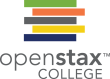 As you move from left to right and down the periodic table, the acid strength increases. As you move from right to left and up, the base strength increases.
This OpenStax ancillary resource is © Rice University under a CC-BY 4.0 International license; it may be reproduced or modified but must be attributed to OpenStax, Rice University and any changes must be noted. Any images credited to other sources are similarly available for reproduction, but must be attributed to their sources.
UNFIGURE 14.5
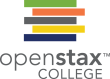 This OpenStax ancillary resource is © Rice University under a CC-BY 4.0 International license; it may be reproduced or modified but must be attributed to OpenStax, Rice University and any changes must be noted. Any images credited to other sources are similarly available for reproduction, but must be attributed to their sources.
Figure 14.14
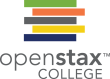 As the oxidation number of the central atom E increases, the acidity also increases.
This OpenStax ancillary resource is © Rice University under a CC-BY 4.0 International license; it may be reproduced or modified but must be attributed to OpenStax, Rice University and any changes must be noted. Any images credited to other sources are similarly available for reproduction, but must be attributed to their sources.
Figure 14.15
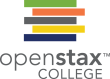 A neutralization reaction takes place between citric acid in lemons or acetic acid in vinegar, and the bases in the flesh of fish.
This OpenStax ancillary resource is © Rice University under a CC-BY 4.0 International license; it may be reproduced or modified but must be attributed to OpenStax, Rice University and any changes must be noted. Any images credited to other sources are similarly available for reproduction, but must be attributed to their sources.
Example 14.15
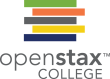 This OpenStax ancillary resource is © Rice University under a CC-BY 4.0 International license; it may be reproduced or modified but must be attributed to OpenStax, Rice University and any changes must be noted. Any images credited to other sources are similarly available for reproduction, but must be attributed to their sources.
Figure 14.16
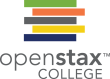 When an aluminum ion reacts with water, the hydrated aluminum ion becomes a weak acid.
This OpenStax ancillary resource is © Rice University under a CC-BY 4.0 International license; it may be reproduced or modified but must be attributed to OpenStax, Rice University and any changes must be noted. Any images credited to other sources are similarly available for reproduction, but must be attributed to their sources.
Example 14.18
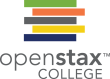 This OpenStax ancillary resource is © Rice University under a CC-BY 4.0 International license; it may be reproduced or modified but must be attributed to OpenStax, Rice University and any changes must be noted. Any images credited to other sources are similarly available for reproduction, but must be attributed to their sources.
UNFIGURE 14.6
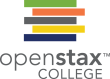 This OpenStax ancillary resource is © Rice University under a CC-BY 4.0 International license; it may be reproduced or modified but must be attributed to OpenStax, Rice University and any changes must be noted. Any images credited to other sources are similarly available for reproduction, but must be attributed to their sources.
Example 14.19.1
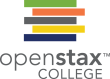 This OpenStax ancillary resource is © Rice University under a CC-BY 4.0 International license; it may be reproduced or modified but must be attributed to OpenStax, Rice University and any changes must be noted. Any images credited to other sources are similarly available for reproduction, but must be attributed to their sources.
Example 14.19.2
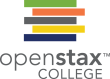 This OpenStax ancillary resource is © Rice University under a CC-BY 4.0 International license; it may be reproduced or modified but must be attributed to OpenStax, Rice University and any changes must be noted. Any images credited to other sources are similarly available for reproduction, but must be attributed to their sources.
Figure 14.17
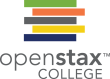 The buffered solution on the left and the unbuffered solution on the right have the same pH (pH 8); they are basic, showing the yellow color of the indicator methyl orange at this pH.
After the addition of 1 mL of a 0.01-M HCl solution, the buffered solution has not detectably changed its pH but the unbuffered solution has become acidic, as indicated by the change in color of the methyl orange, which turns red at a pH of about 4. (credit: modification of work by Mark Ott)
This OpenStax ancillary resource is © Rice University under a CC-BY 4.0 International license; it may be reproduced or modified but must be attributed to OpenStax, Rice University and any changes must be noted. Any images credited to other sources are similarly available for reproduction, but must be attributed to their sources.
Figure 14.18
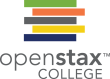 This diagram shows the buffer action of these reactions.
This OpenStax ancillary resource is © Rice University under a CC-BY 4.0 International license; it may be reproduced or modified but must be attributed to OpenStax, Rice University and any changes must be noted. Any images credited to other sources are similarly available for reproduction, but must be attributed to their sources.
Example 14.20.1
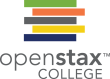 This OpenStax ancillary resource is © Rice University under a CC-BY 4.0 International license; it may be reproduced or modified but must be attributed to OpenStax, Rice University and any changes must be noted. Any images credited to other sources are similarly available for reproduction, but must be attributed to their sources.
Example 14.20.2
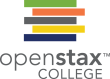 This OpenStax ancillary resource is © Rice University under a CC-BY 4.0 International license; it may be reproduced or modified but must be attributed to OpenStax, Rice University and any changes must be noted. Any images credited to other sources are similarly available for reproduction, but must be attributed to their sources.
Example 14.20.3
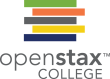 This OpenStax ancillary resource is © Rice University under a CC-BY 4.0 International license; it may be reproduced or modified but must be attributed to OpenStax, Rice University and any changes must be noted. Any images credited to other sources are similarly available for reproduction, but must be attributed to their sources.
Figure 14.19
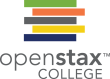 The indicator color (methyl orange) shows that a small amount of acid added to a buffered solution of pH 8 (beaker on the left) has little affect on the buffered system (middle beaker). However, a large amount of acid exhausts the buffering capacity of the solution and the pH changes dramatically (beaker on the right). (credit: modification of work by Mark Ott)
This OpenStax ancillary resource is © Rice University under a CC-BY 4.0 International license; it may be reproduced or modified but must be attributed to OpenStax, Rice University and any changes must be noted. Any images credited to other sources are similarly available for reproduction, but must be attributed to their sources.
Figure 14.20
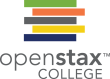 The graph, an illustration of buffering action, shows change of pH as an increasing amount of a 0.10-M NaOH solution is added to 100 mL of a buffer solution in which, initially, [CH3CO2H] = 0.10 M and [CH3 CO2 −] = 0.10 M.
This OpenStax ancillary resource is © Rice University under a CC-BY 4.0 International license; it may be reproduced or modified but must be attributed to OpenStax, Rice University and any changes must be noted. Any images credited to other sources are similarly available for reproduction, but must be attributed to their sources.
Figure 14.21
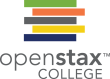 The titration curve for the titration of 25.00 mL of 0.100 M CH3CO2H (weak acid) with 0.100 M NaOH (strong base) has an equivalence point of 7.00 pH.
The titration curve for the titration of 25.00 mL of 0.100 M HCl (strong acid) with 0.100 M NaOH (strong base) has an equivalence point of 8.72 pH.
This OpenStax ancillary resource is © Rice University under a CC-BY 4.0 International license; it may be reproduced or modified but must be attributed to OpenStax, Rice University and any changes must be noted. Any images credited to other sources are similarly available for reproduction, but must be attributed to their sources.
Figure 14.22
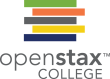 This chart illustrates the ranges of color change for several acid-base indicators.
This OpenStax ancillary resource is © Rice University under a CC-BY 4.0 International license; it may be reproduced or modified but must be attributed to OpenStax, Rice University and any changes must be noted. Any images credited to other sources are similarly available for reproduction, but must be attributed to their sources.
Figure 14.23
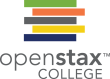 The graph shows a titration curve for the titration of 25.00 mL of 0.100 M CH3CO2H (weak acid) with 0.100 M NaOH (strong base) and the titration curve for the titration of HCl (strong acid) with NaOH (strong base). The pH ranges for the color change of phenolphthalein, litmus, and methyl orange are indicated by the shaded areas.
This OpenStax ancillary resource is © Rice University under a CC-BY 4.0 International license; it may be reproduced or modified but must be attributed to OpenStax, Rice University and any changes must be noted. Any images credited to other sources are similarly available for reproduction, but must be attributed to their sources.